ARTICLES, OPINIONS, NEWS
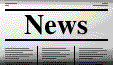 Professional Writing
College of Public and Community Services
University of Massachusetts Boston
©2012 William Holmes
1
OPINION PIECES PERSONAL BENEFITS: 1
Say your piece
Express your views
Share you feelings
Share your experience
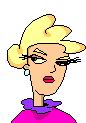 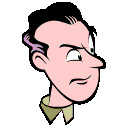 2
OPINION PIECES PERSONAL BENEFITS: 2
Clarify your thoughts
Resolve internal conflict
Increases public notice
May bring rewards
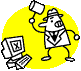 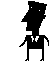 3
OPINION PIECES PUBLIC BENEFITS: 1
Crystallize solidarity or opposition
Promotes empathy or rejection
Spreads knowledge
Promotes understanding
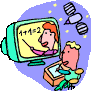 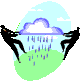 4
OPINION PIECES PUBLIC BENEFITS: 2
Mobilizes public
Stimulates action
Creates domain of interest
Converts personal troubles into social problems
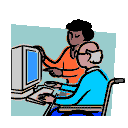 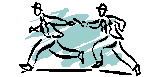 5
OPINION PIECES ELEMENTS: 1
Strong feelings, passion
Dramatic experience
Salient experience
Shared experience
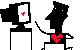 6
OPINION PIECES ELEMENTS: 2
Social parallels
Important knowledge
A Story to tell
Empathy to encourage
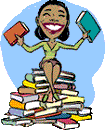 7
OPINION PIECES GUIDELINES: 1
Make it personal, but not about “ME”
Have as much opinion as facts, or more
Verify facts
Relate your experience to context
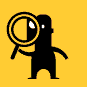 8
OPINION PIECES GUIDELINES
Don’t rant
Use a hook
Be dramatic, but not outrageous
Leave a feeling or action plan
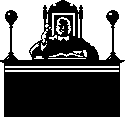 9
OPINION EXERCISE
Why did you decide to go to college?
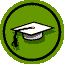 10